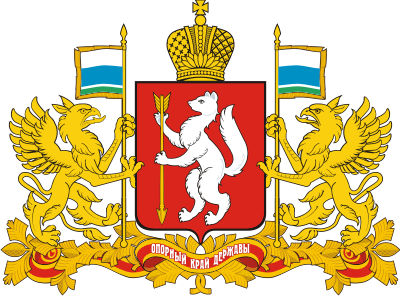 Свердловская область
Поддержка СОНКО в Свердловской области
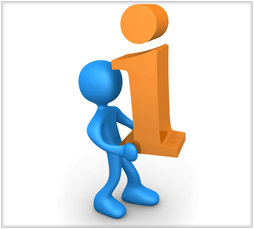 Материалы всероссийского конкурса социальной рекламы некоммерческих проектов, СО НКО и социальных предприятий «РЕКЛАМА БУДУЩЕГО»
Номинация: «Лучшие практики информационной поддержки»
май 2021 года
Сообщество «Поддержка СОНКО в Свердловской области» в социальной сети «Вконтакте»
Целевая аудитория:
https://vk.com/podderzkasonko
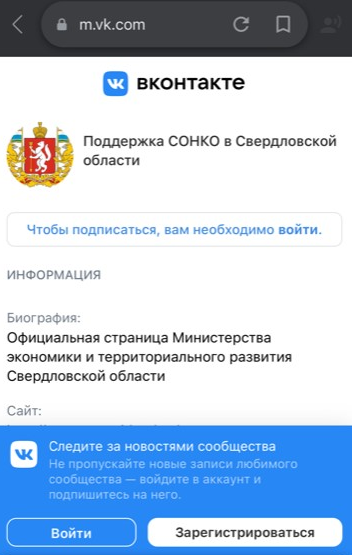 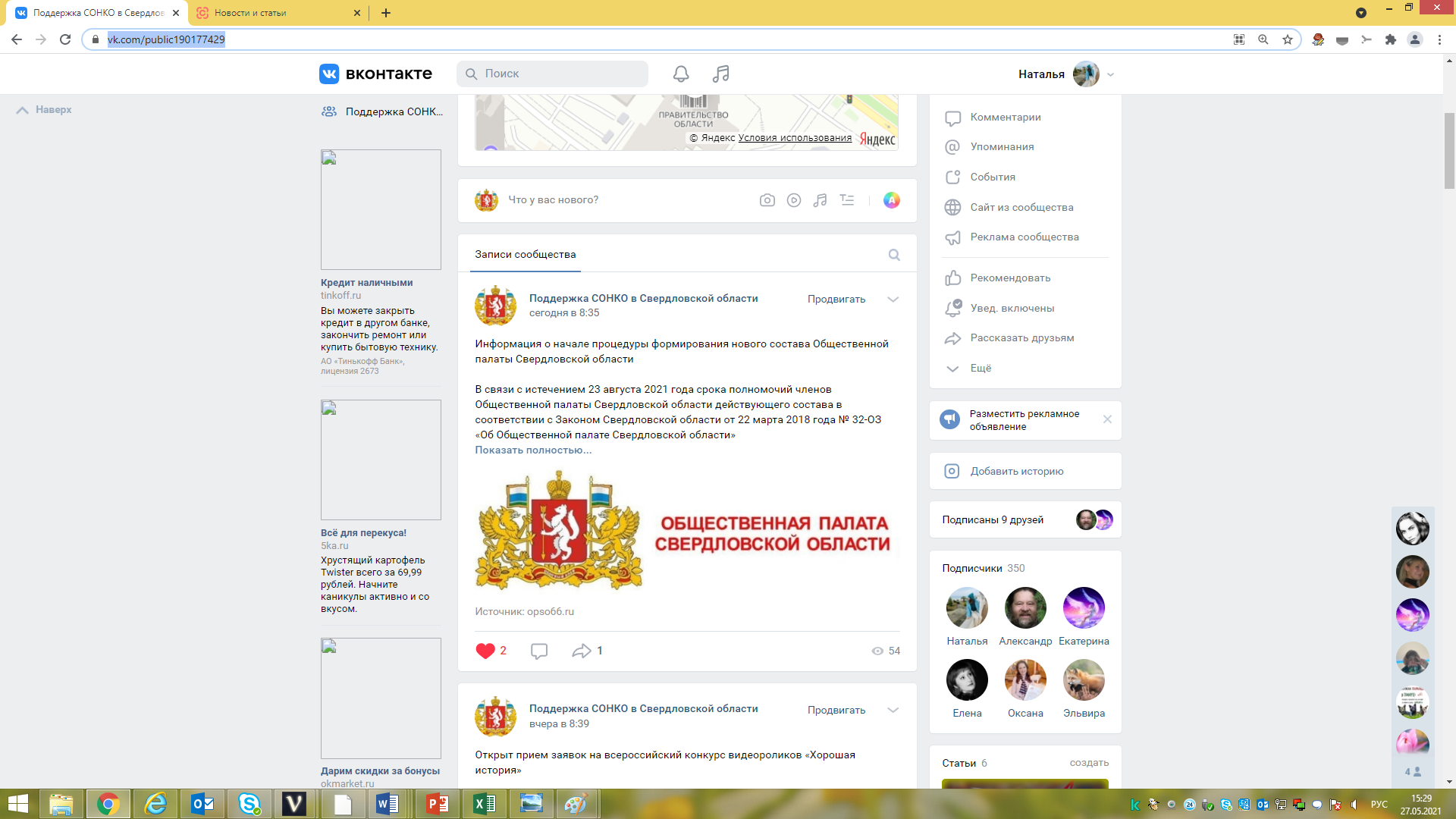 некоммерческие организации 
социально ориентированные НКО
поставщики социальных услуг
добровольческие (волонтерские) объединения
жители Свердловской области
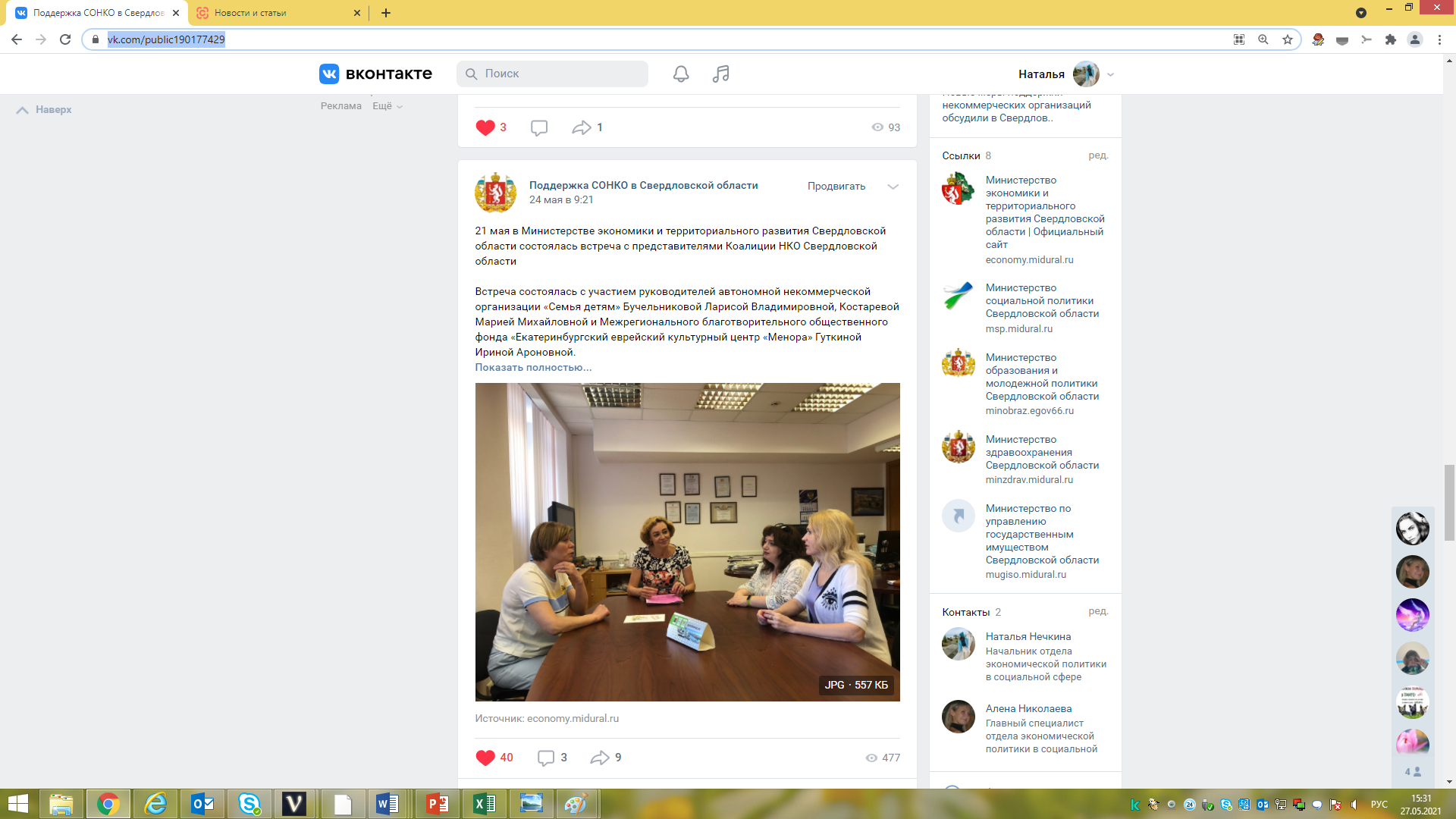 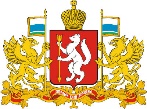 2
Сообщество «Поддержка СОНКО в Свердловской области» в социальной сети «Вконтакте»
География проекта:
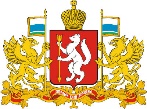 3
Сообщество «Поддержка СОНКО в Свердловской области» в социальной сети «Вконтакте»
Контент страницы:
Охват устройств:
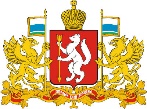 4
Сообщество «Поддержка СОНКО в Свердловской области» в социальной сети «Вконтакте»
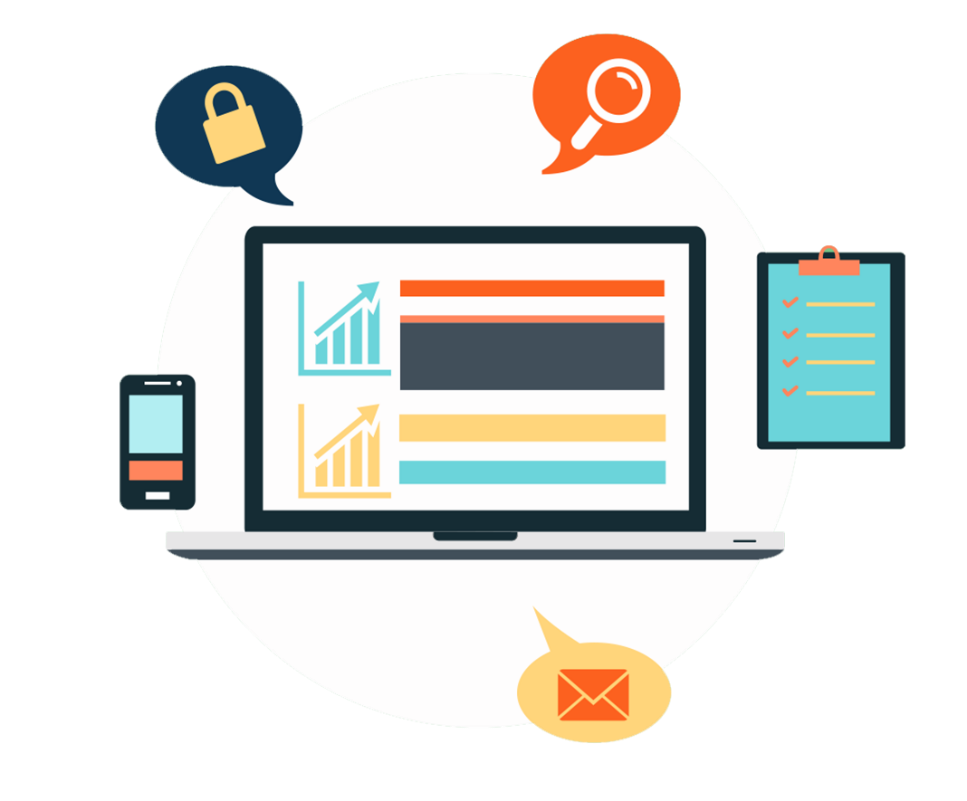 ЭФФЕКТИВНАЯ ИНФОРМАЦИОННАЯ ПОДДЕРЖКА ДЕЯТЕЛЬНОСТИ СОНКО
РЕЗУЛЬТАТЫ:
более 121 тысячи просмотров 

доступ к контенту страницы сообщества в режиме 24/7

Свободный доступ с мобильных устройств и стационарных компьютеров

100-процентный охват всех муниципалитетов области
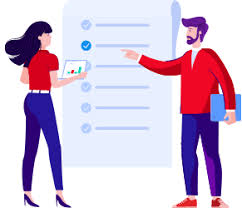 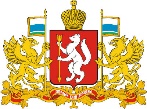 5
Благодарим за внимание!
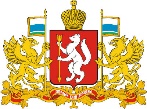